Игра на вниманиеЩенок с корзинойНайди 10 отличий
Автор : Фокина Лидия Петровна, 
учитель начальных классов
МКОУ «СОШ ст. Евсино» 
Искитимского района Новосибирской области
2016
Правила игры
Внимательно рассмотри  левую и правую картинки.
Найди  10 отличий.
Левой кнопкой мыши кликни на левой картинке по предмету, которого нет на правой картинке.
Результат поиска отображается внизу  в виде жёлтых кружочков.
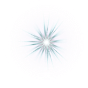 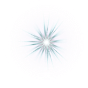 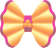 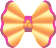 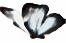 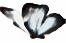 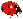 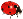 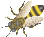 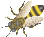 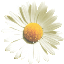 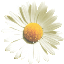 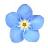 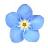 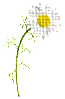 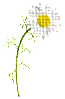 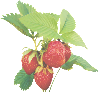 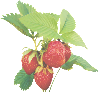 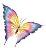 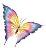 Информационные источники
Щенок с корзиной
Бант
Божья коровка
Бабочка нежная
Бабочка голубая
Ромашка
Ромашка 1
Пчела
Земляника
Незабудка
Звёздочка
Работа выполнена в рамках творческой мастерской
 «Технологические приемы создания дидактических игр» 
на сайте http://verniedruzaj.ucoz.ru